ES Unit 5                                          12/17/15
Lesson 7
SWBAT identify ways in which warming temperatures are affecting the environment. Do Now: Why do you think there are many people who don’t believe in climate change?
Video
National Geographic Climate Change Video

http://video.nationalgeographic.com/video/environment/global-warming-environment/global-warming-101/
Glacier TED Talk
http://www.ted.com/playlists/78/climate_change_oh_it_s_real.html
Typhoon in the Philipines
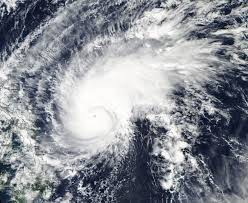 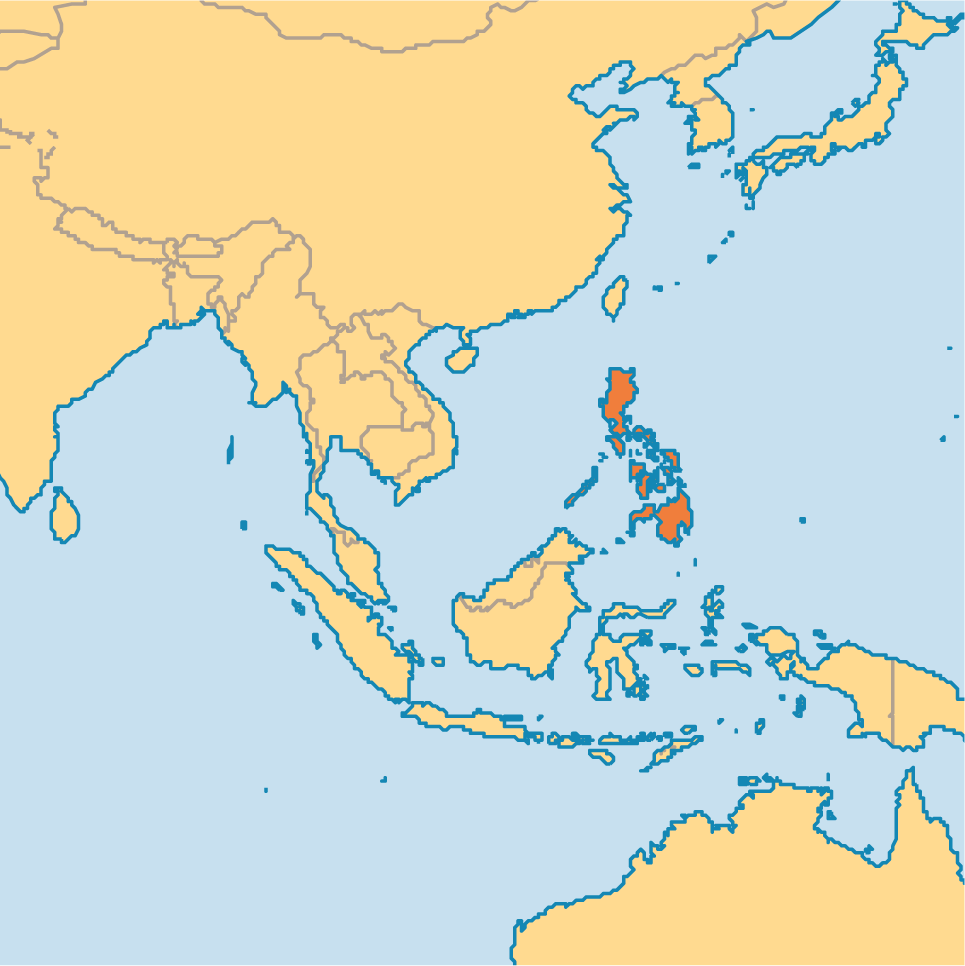 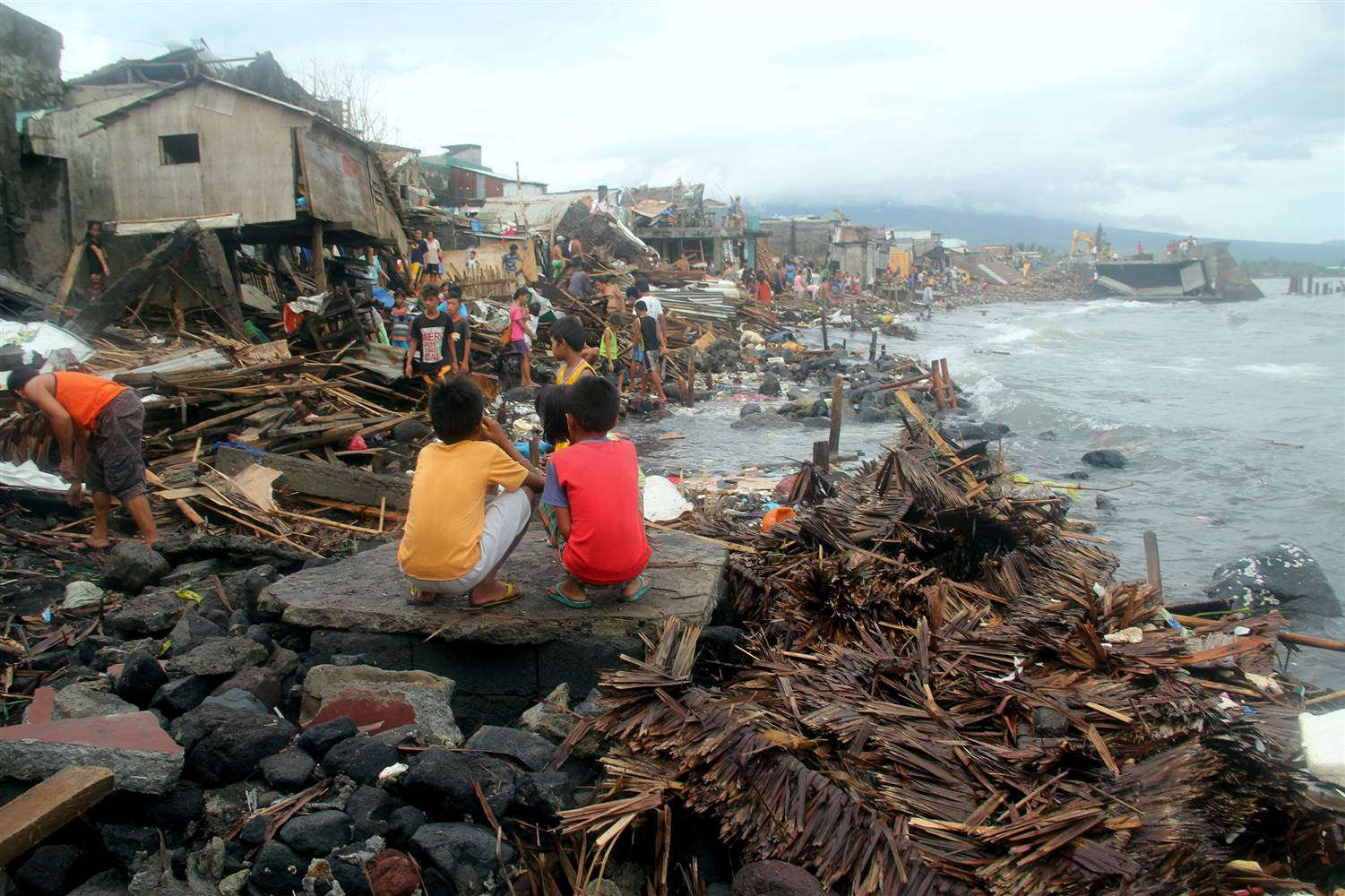 Homework
Research a natural disaster (hurricane, tornado, tsunami) that has occurred in the past 10 years. Include:
Where it happened
How many people died
How it affected the environment
How it affected the economy